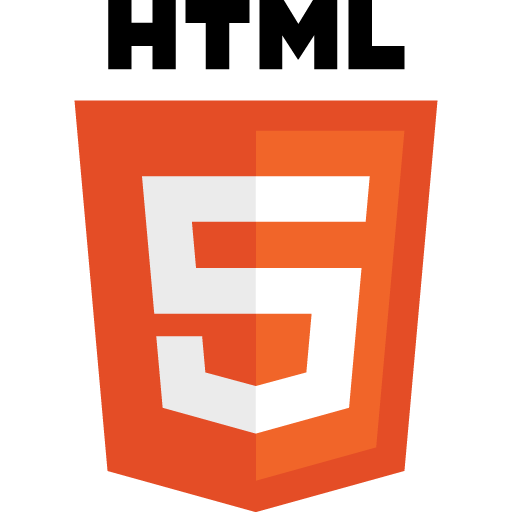 HTML 5 Part 2
Tri Ika Jaya Kusumawati
Tri Ika Jaya Kusumawati
Implementasi Struktur HTML5
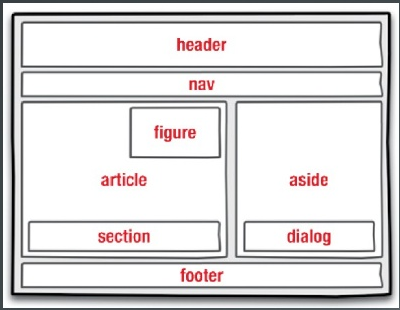 Ingat struktur dasar penulisannya
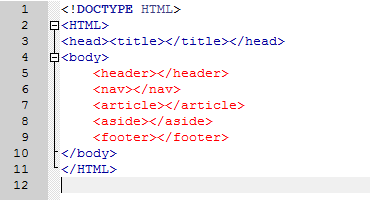 Latihan Membuat tampilan Site Sederhana
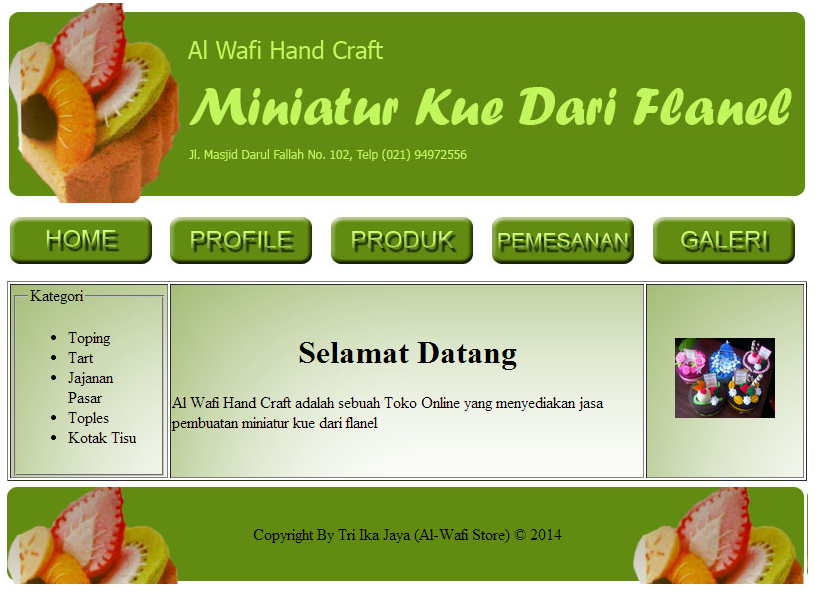 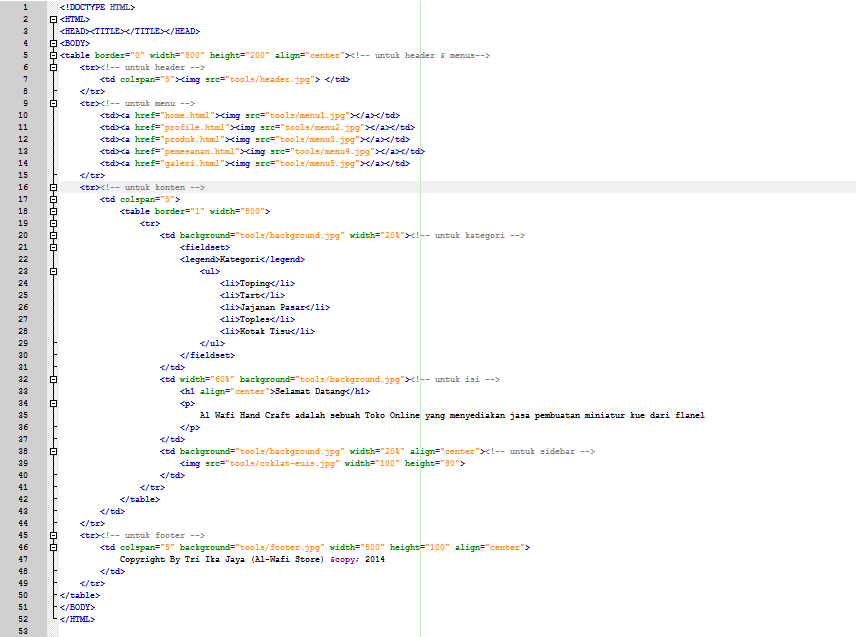 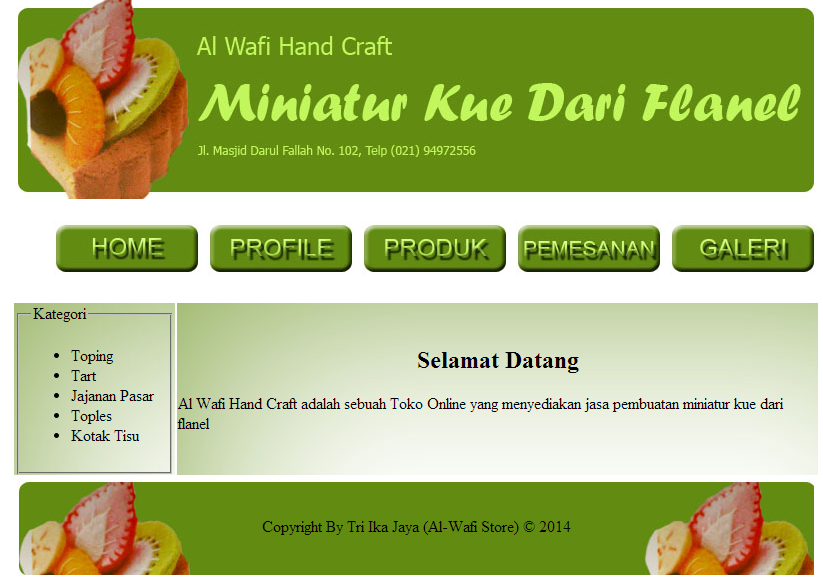 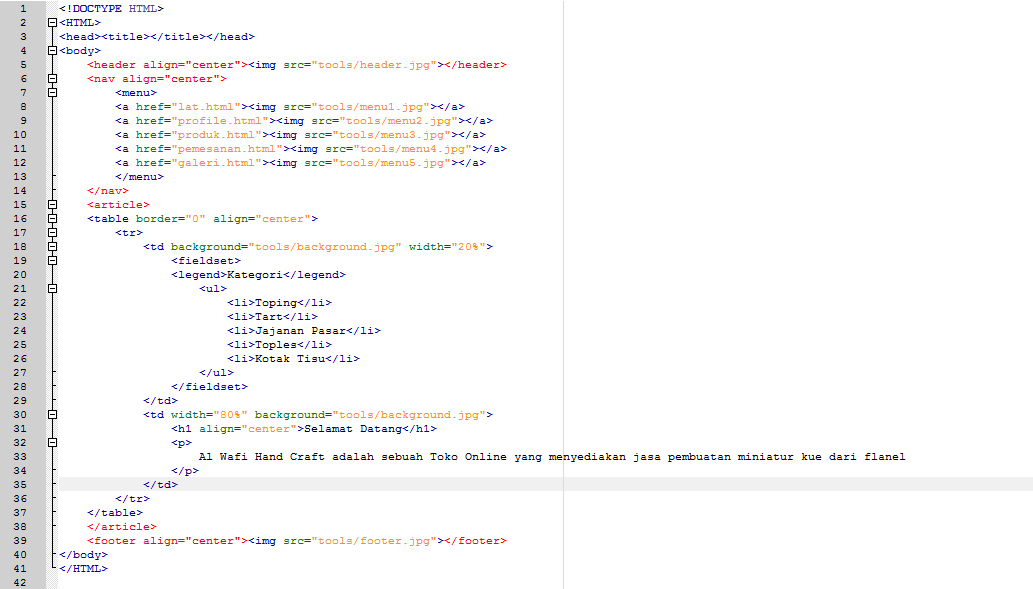 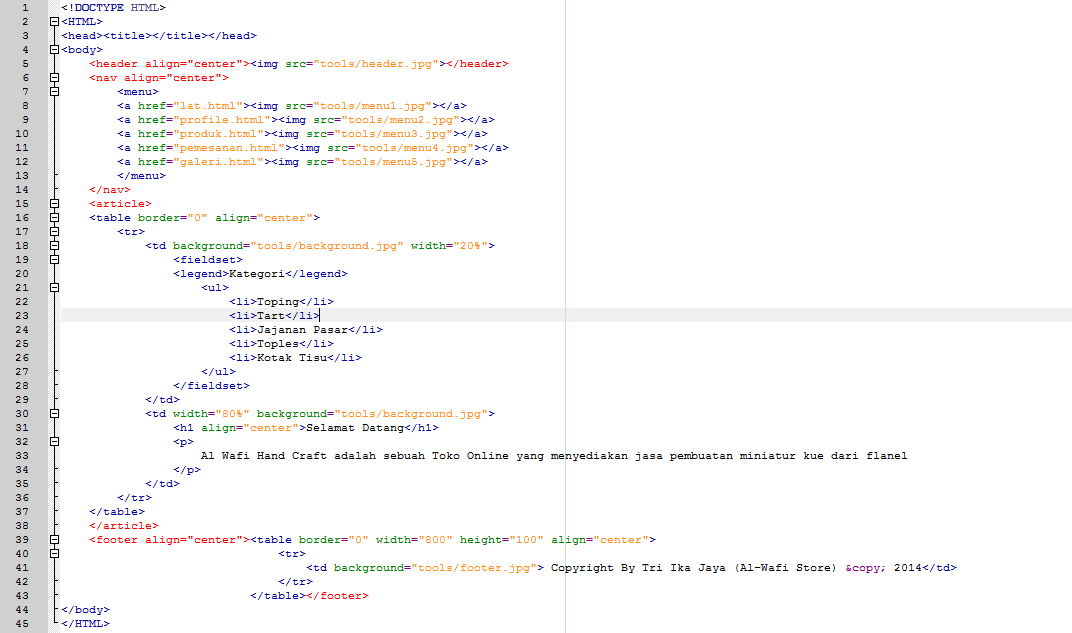 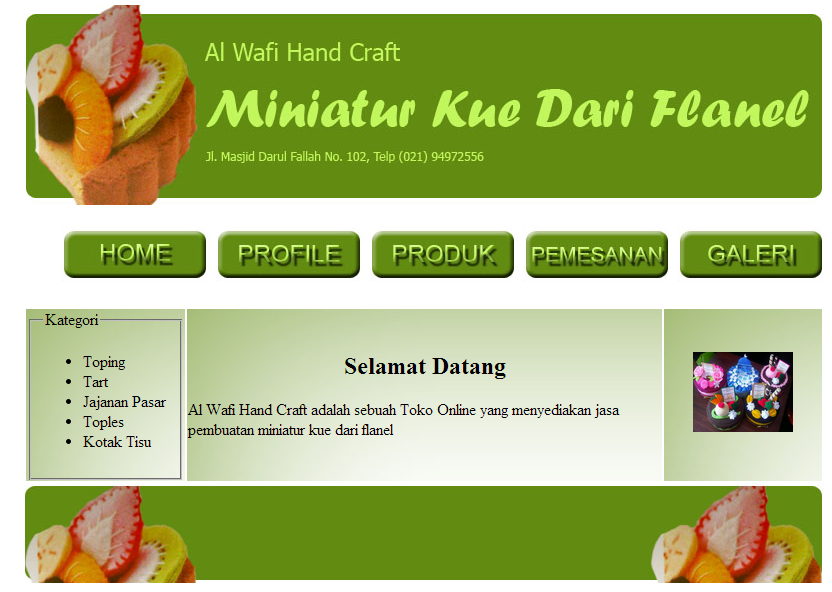 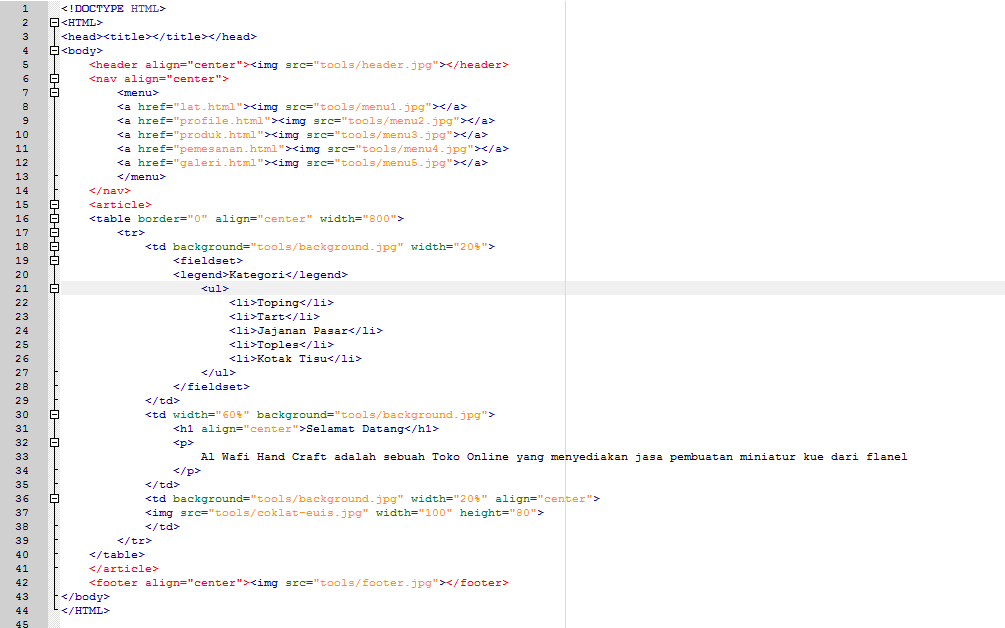 Lanjutkan pembuatan site sampai dengan menu galeri
Copy home.html paste pada lembar kerja baru
Lalu simpan dengan nama sesuai dengan menu
Rubah bagaian isi sesuai dengan menu misalkan profil, maka isikan dengan profil masing – masing
Simpan semua hasil kerja kalian dan cobalah untuk mulai menggunakan site sederhana yang telah kalian buat
Selamat Mengerjakan